Geografická a kulturní charakteristika Transylvánie II.
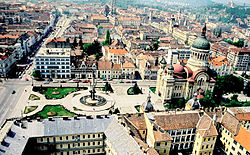 Unitáři a Sedmihradsko
Plod evropské radikální reformace v 16. století
Trocha teologie – ariánské kořeny
Fausto Sozzini - filologická analýza a církevní dějiny
Jan II. Zápolský a ochrana unitářů v Sedmihradsku
Ferenc Dávid a radikální unitáři v Sedmihradsku
György Enyedi a zápas o udržení unitářství
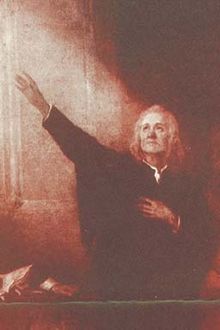 Unitáři a modernita
Noví unitáři v angloamerickém prostředí 
Sándor Farkas – propojení sedmihradského a amerického unitářství
Rozdíly mezi oběma podobami unitářství
Potřeba materiální podpory ze západu
Jazyková bariéra sedmihradského unitářství
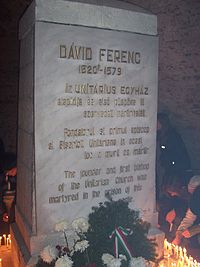 Rumuni a Sedmihradsko
Sporný původ Rumunů v Sedmihradsku
Podřadné postavení Rumunů v rámci sedmihradského systému
Formování  rumunských elit a rostoucí politický vliv
Vznik „Velkého Rumunska“ jako země jednoho 
   národa
Alba Iulia jako centrum rumunského
   národního mýtu
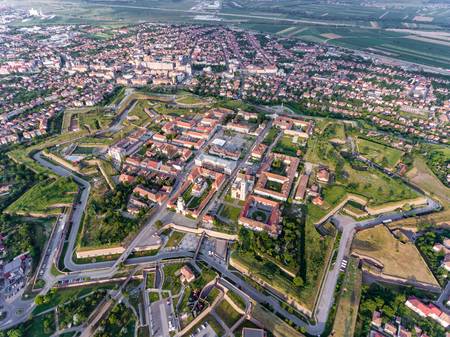 Rumunský národní mýtus
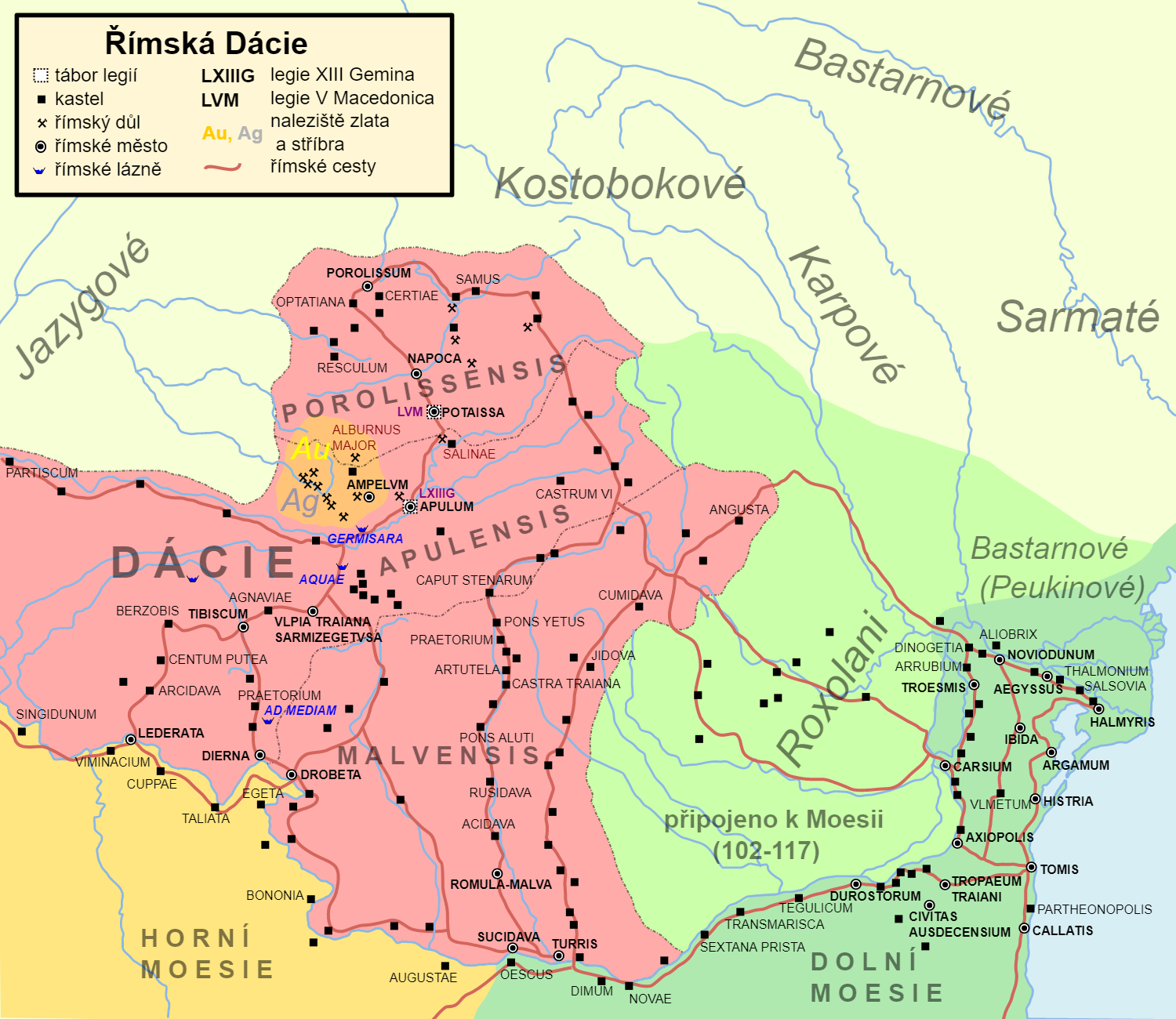 Oficiální narace
Argumenty a protiargumenty
Odmítaná kontrateorie
Uniatská církev v Sedmihradsku
Uniatské biskupství v Blaji
Kontakty uniatských elit na Západ
Osvícenské názory a romantismus v Sedmihradsku
Vědecko-mytický základ teorie kontinuity
Rumunská kultura jako součást kánonu 
   moderní evropské kultury 
  (Eliade, Ionescu, Cioran)
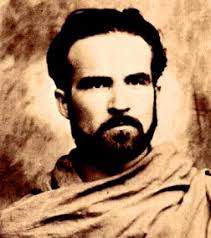 Ion Budai-Deleanu
Tvůrce římsko-rumunské teorie kontinuity
De originibus populorum Transylvaniae
Epos Cikaniada – modernita v rumunské literatuře
Téma cikánů v současném Sedmihradsku
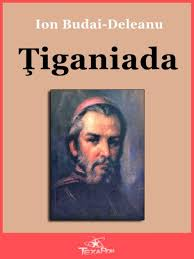 Děkuji za pozornost
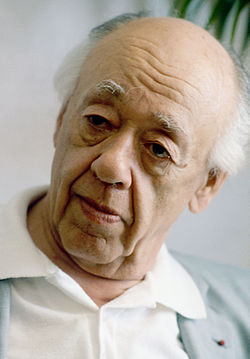